ПРОГНОЗ ВЫПАДЕНИЯ ОСАДКОВ НА ТЕРРИТОРИИ ЮФО И СКФО
(ОТ 13.04.2019 НА 14.04.2019)
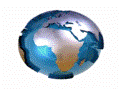 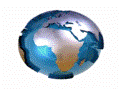 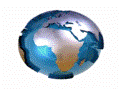 12.00 (мск) 14.04.2019
18.00 (мск) 14.04.2019
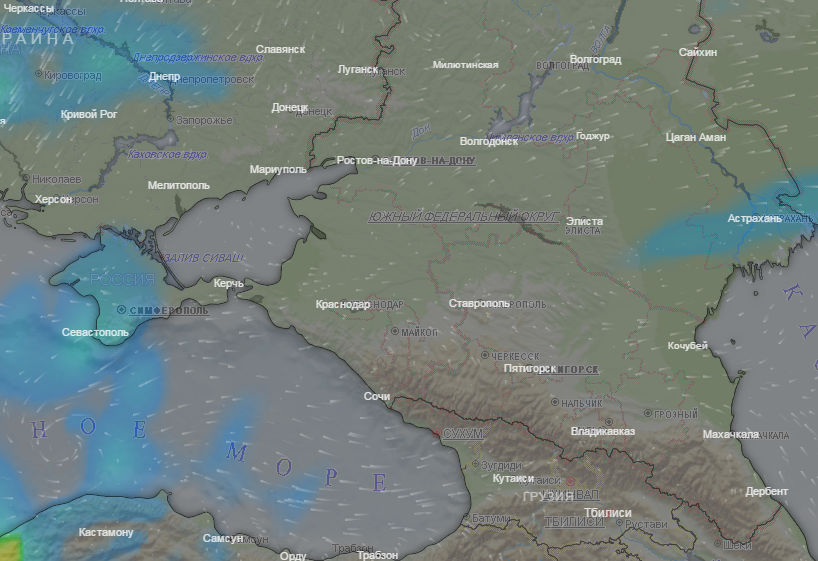 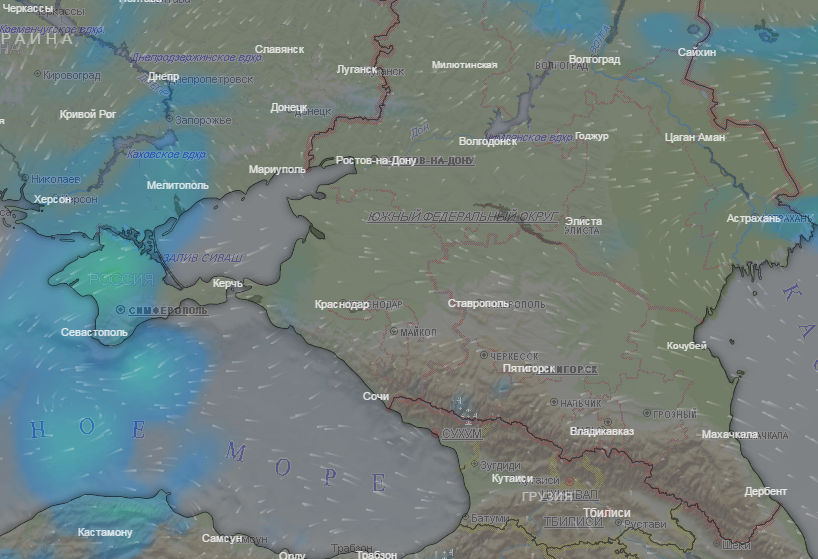 Волгоград
Волгоград
Ростов-на-Дону
Ростов-на-Дону
Астрахань
Астрахань
Ставрополь
Ставрополь
Краснодар
Краснодар
Севастополь
Севастополь
Сочи
Сочи
Владикавказ
Владикавказ
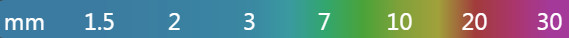 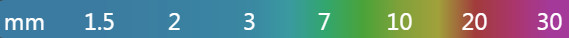 12.00 (мск) 14.04.2019
18.00 (мск) 14.04.2019
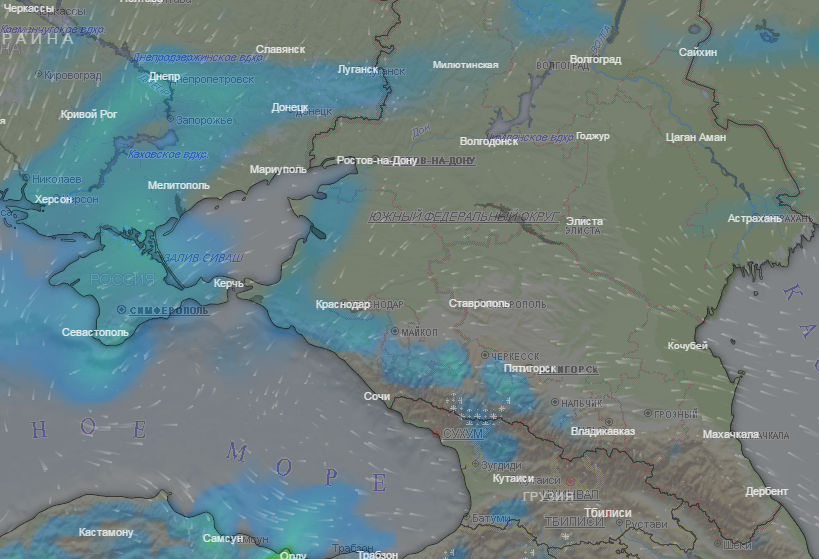 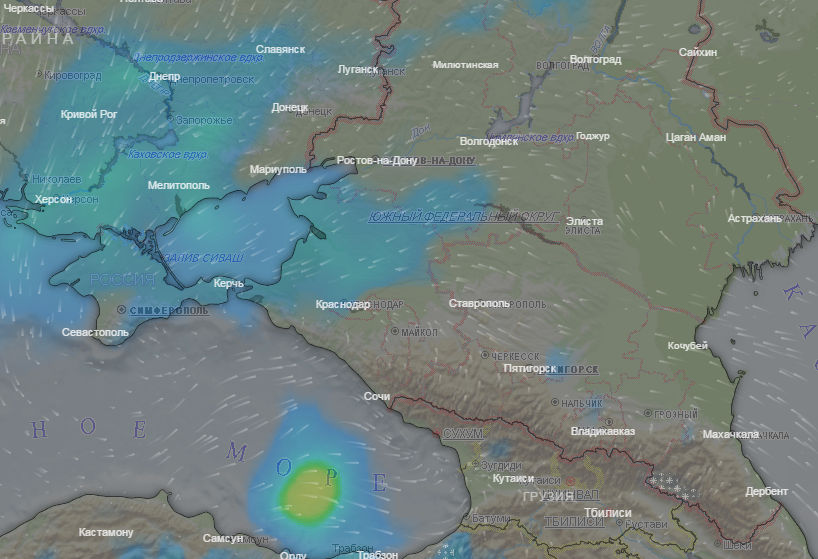 Волгоград
Волгоград
Ростов-на-Дону
Ростов-на-Дону
Астрахань
Астрахань
Ставрополь
Ставрополь
Краснодар
Краснодар
Севастополь
Севастополь
Сочи
Сочи
Владикавказ
Владикавказ
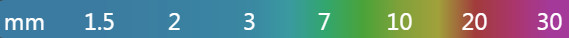 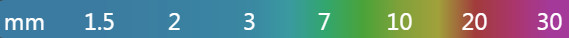 ПРОГНОЗ ВЕТРОВОЙ НАГРУЗКИ НА ТЕРРИТОРИИ ЮФО И СКФО
(ОТ 13.04.2019 НА 14.04.2019)
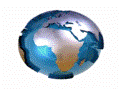 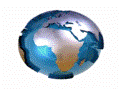 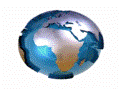 12.00 (мск) 14.04.2019
18.00 (мск) 14.04.2019
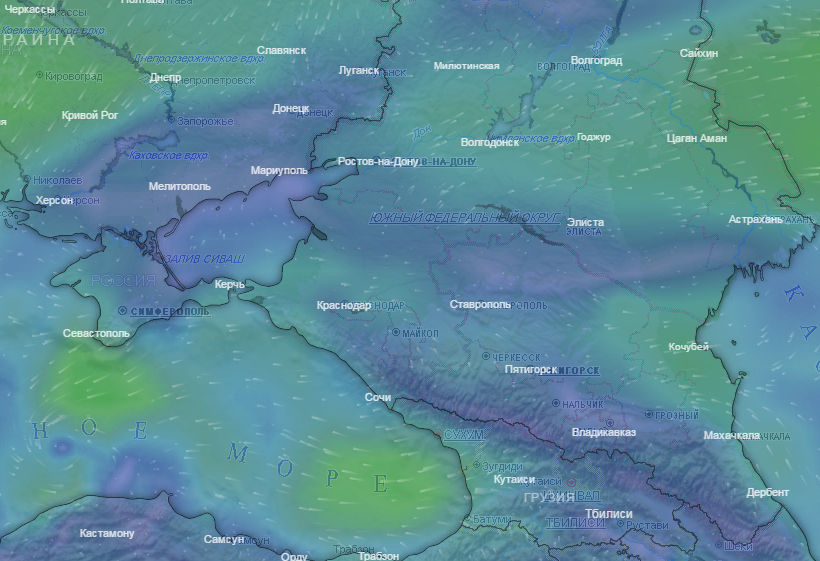 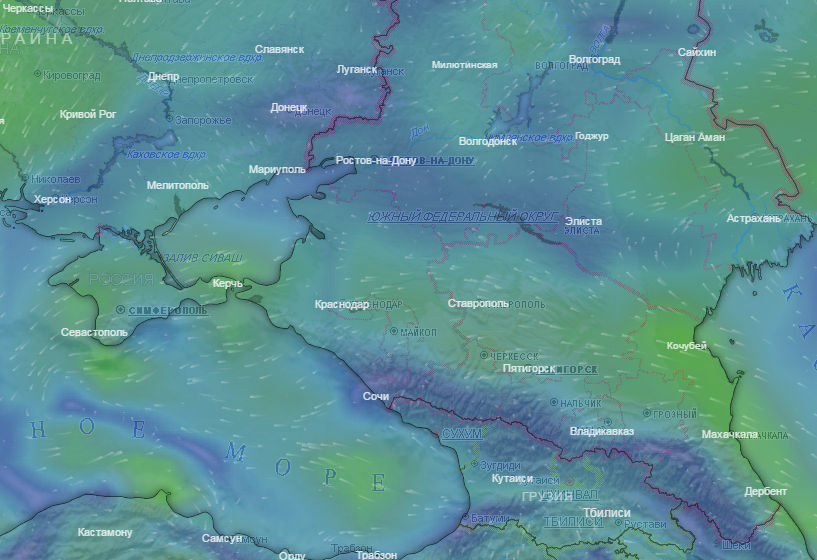 Волгоград
Волгоград
Ростов-на-Дону
Ростов-на-Дону
Астрахань
Астрахань
Ставрополь
Ставрополь
Краснодар
Краснодар
Севастополь
Севастополь
Сочи
Сочи
Владикавказ
Владикавказ
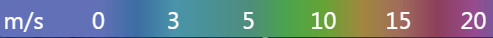 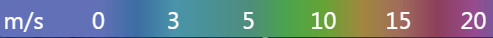 12.00 (мск) 14.04.2019
18.00 (мск) 14.04.2019
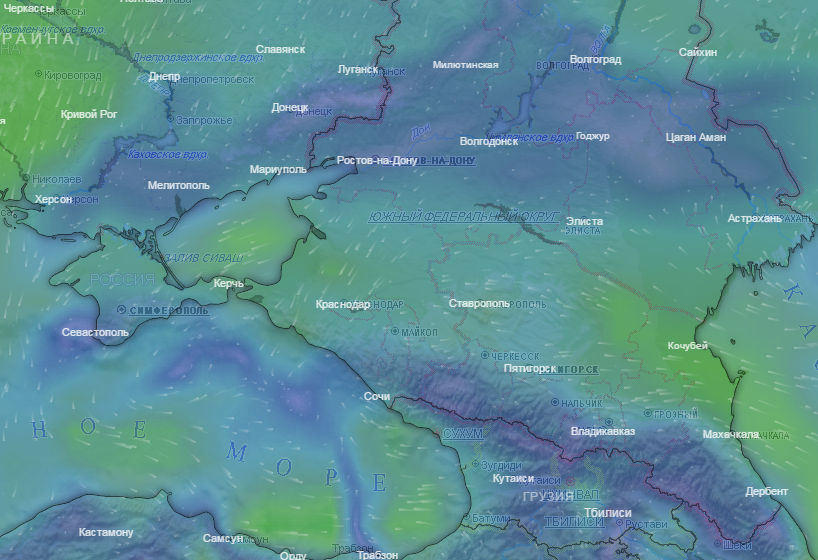 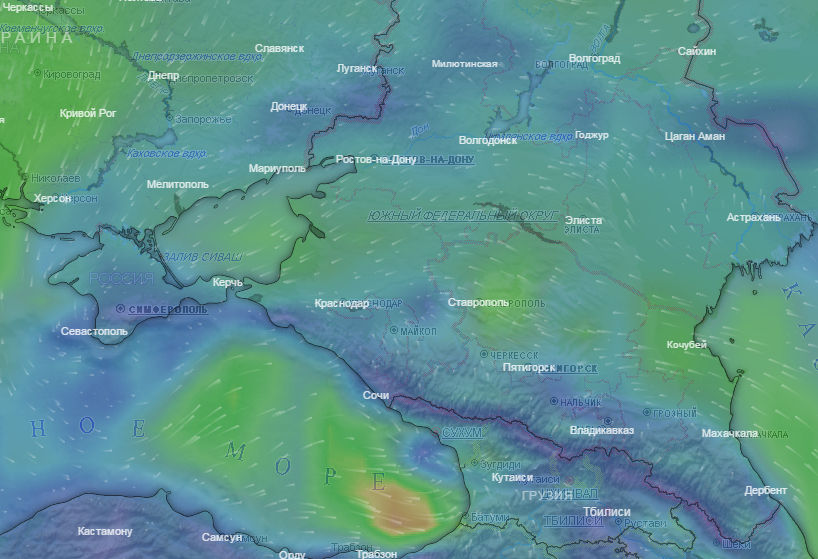 Волгоград
Волгоград
Ростов-на-Дону
Ростов-на-Дону
Астрахань
Астрахань
Ставрополь
Ставрополь
Краснодар
Краснодар
Севастополь
Севастополь
Сочи
Сочи
Владикавказ
Владикавказ
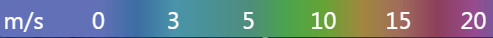 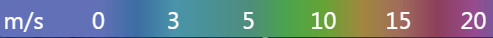 НАИБОЛЕЕ УЯЗВИМЫЕ ТЕРРИТОРИИ В ПАВОДКОВЫЙ ПЕРИОД
ПАВОДКОПАСНЫЕ УЧАСТКИ НА ТЕРРИТОРИИ КРАСНОДАРСКОГО КРАЯ
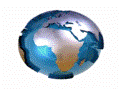 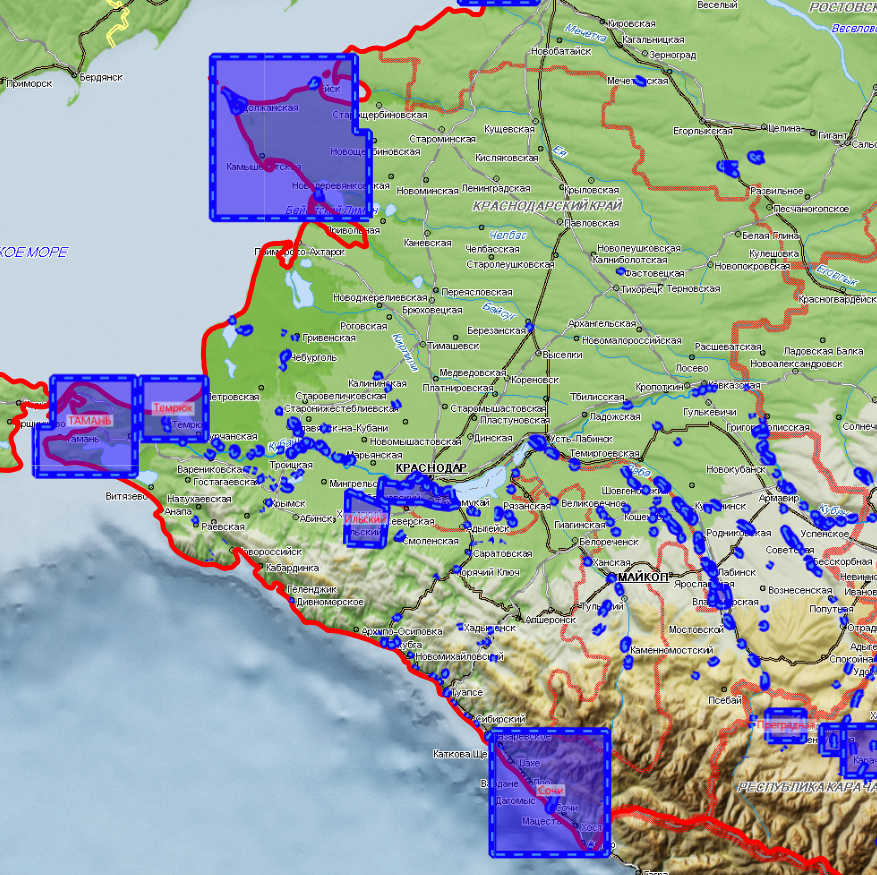 РАСПРЕДЕЛЕНИЕ ЗОН ВЕРОЯТНОСТИ ПАВОДКА
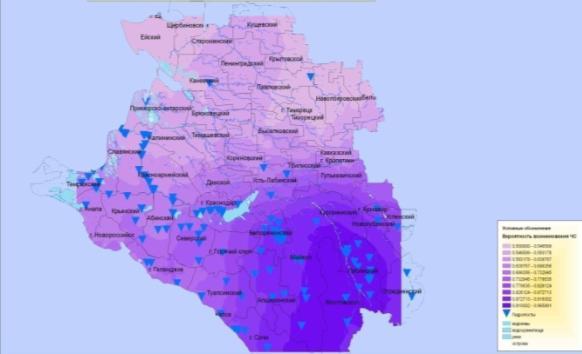 ИНФОРМАЦИОННЫЕ МАТЕРИАЛЫ ПО АВТОМОБИЛЬНОЙ ДОРОГЕ А-147 
В КРАСНОДАРСКОМ КРАЕ  (РИСК НАРУШЕНИЯ ТРАНСПОРТНОГО СООБЩЕНИЯ)
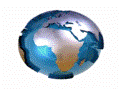 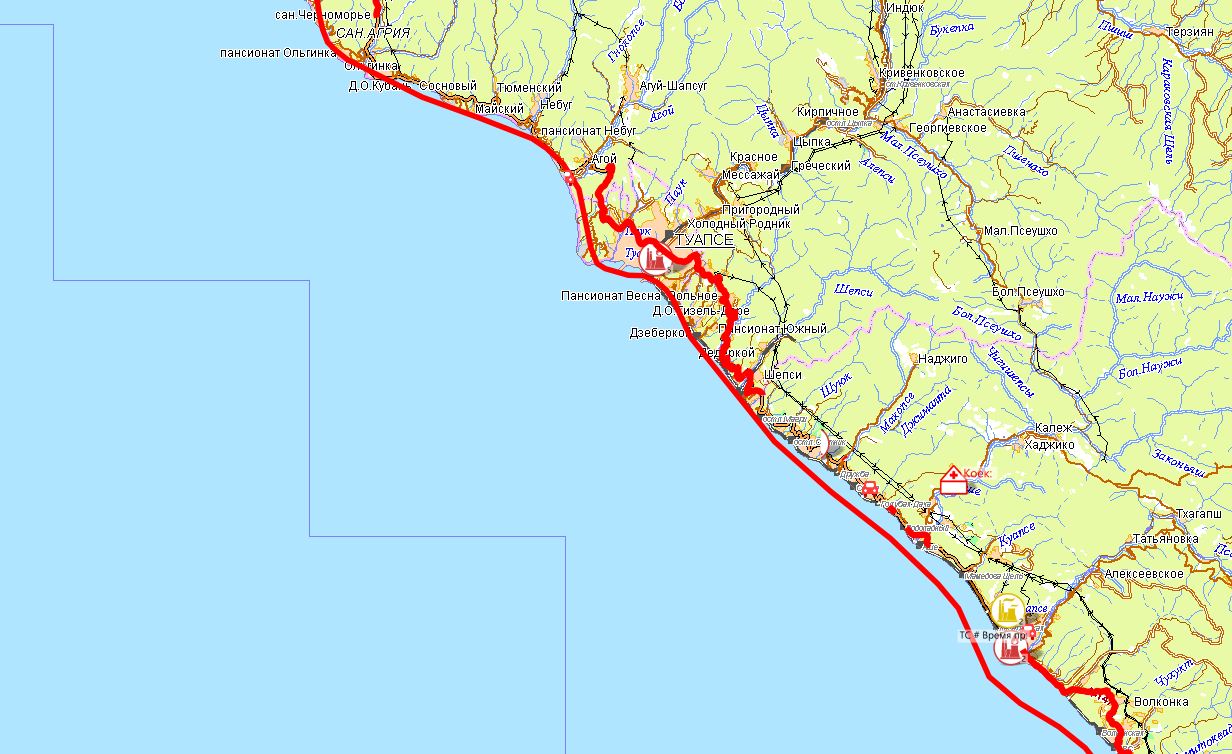 Прогноз порывов ветра
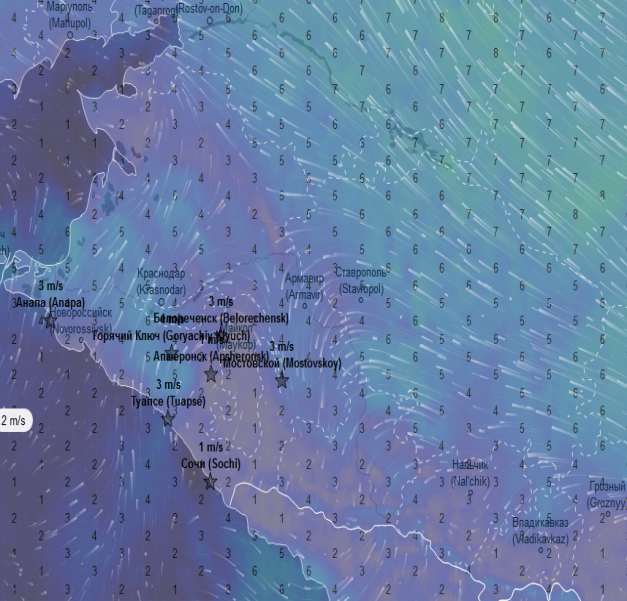 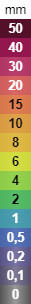 Аварийно-опасный участок 
с 25 по 80 км  боковой ветер)
Туапсе
А147
Трехмерная модель участка
4
КАРТА ПРОЯВЛЕНИЙ ОПАСНЫХ ЭКЗОГЕННЫХ ГЕОЛОГИЧЕСКИХ ПРОЦЕССОВ
(ФГБУ «ГИДРОСПЕЦГЕОЛОГИЯ»)
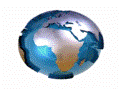 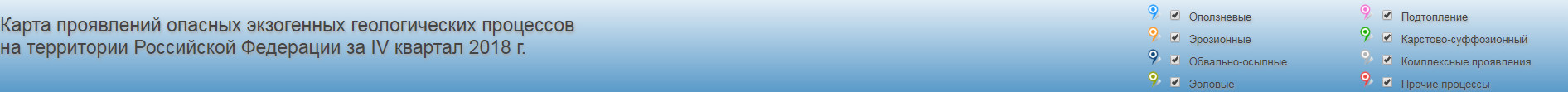 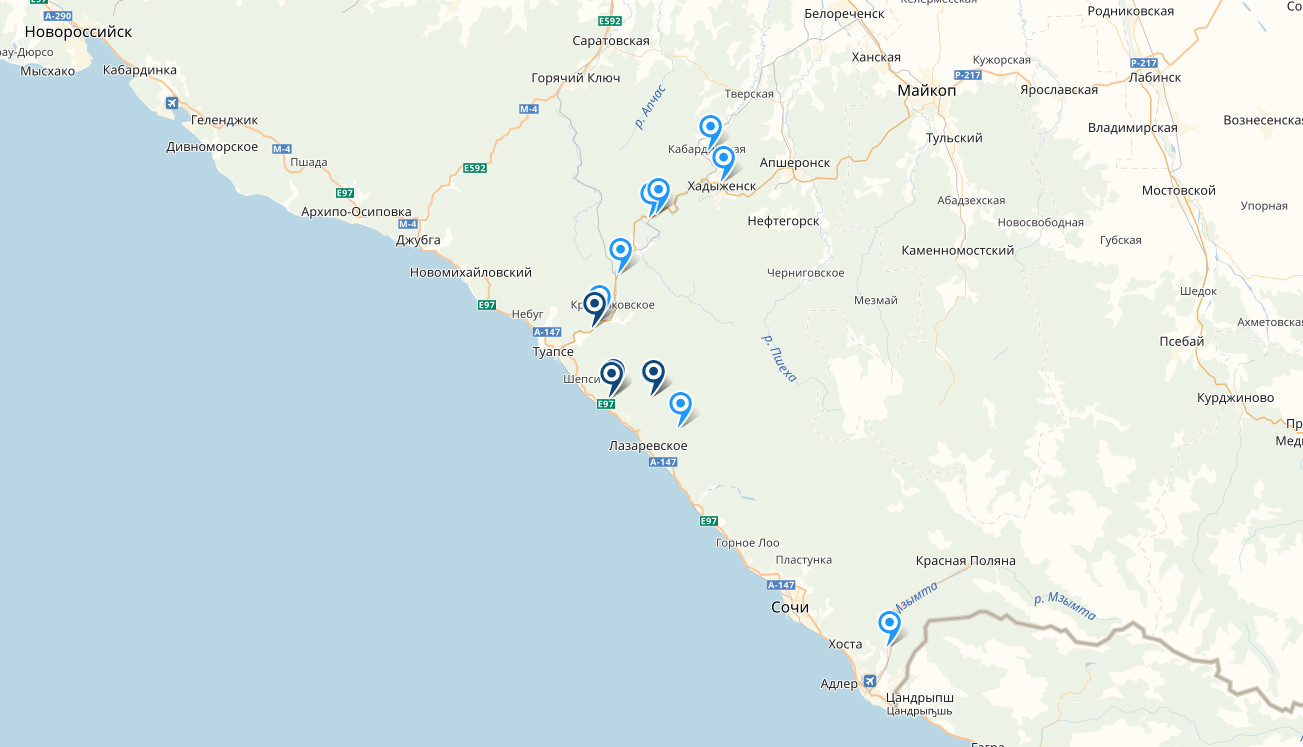 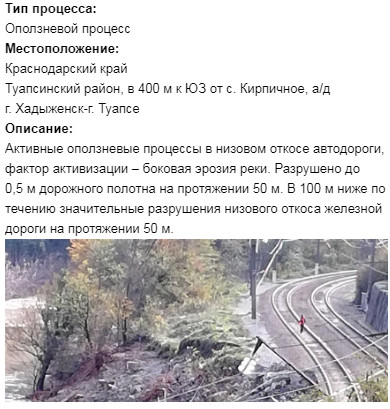 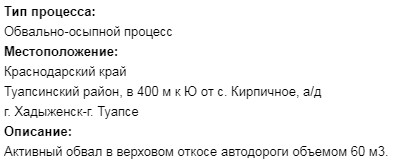 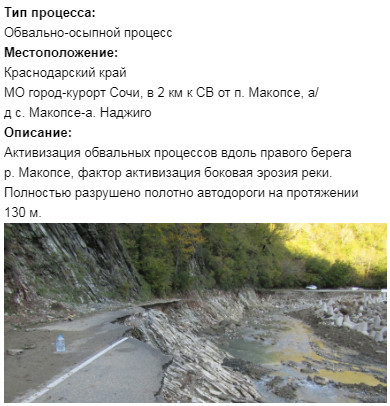 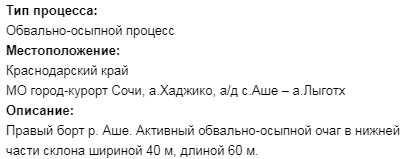 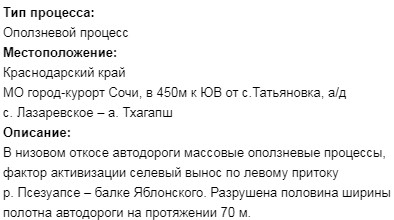 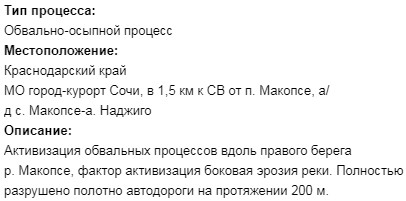 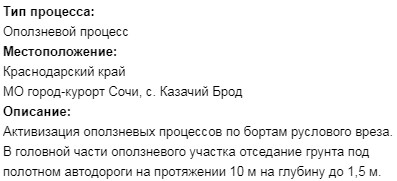